Managing Risks and Safety
Richard Cattell
Deputy Chief Pharmaceutical Officer
September 2019
Outline
What do we mean by risk and safety?
3 case studies
Implementation of EPMA
Introduction of biosimilar medicines
Medicines Safety Self Assessment Framework
Medicines Governance in NHS providers
Overarching lessons
The role for medicines information
Presentation title
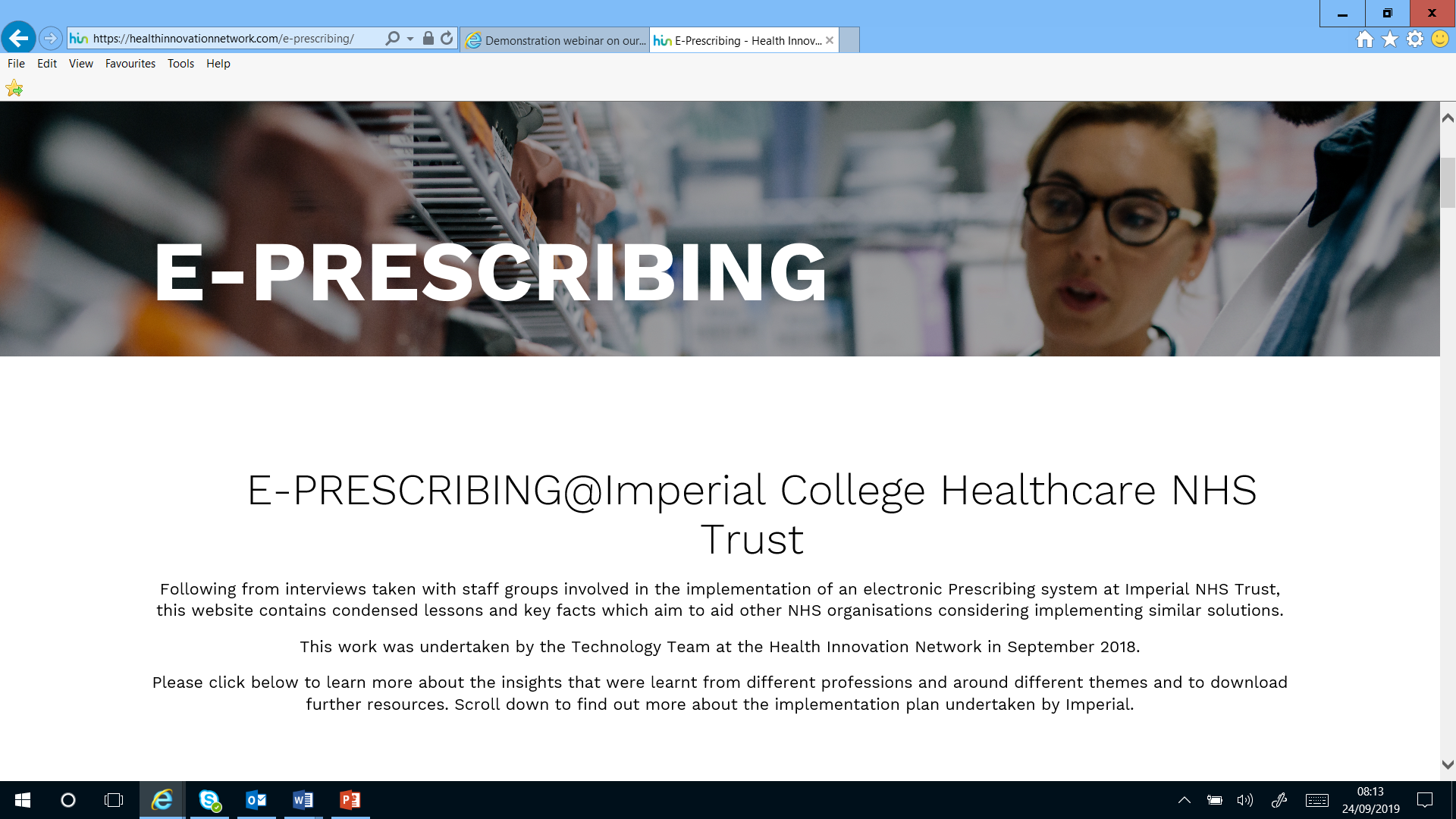 Presentation title
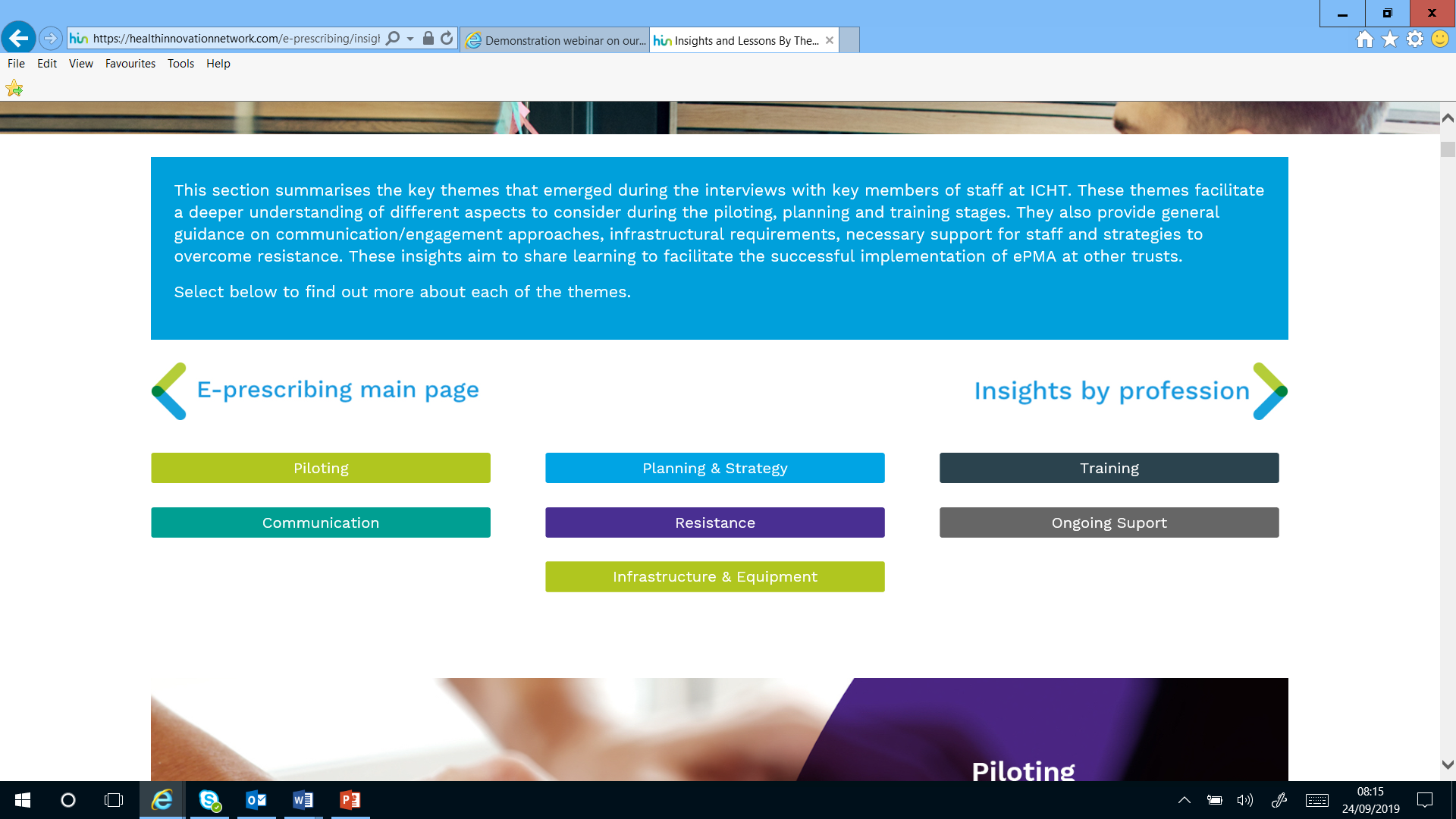 Presentation title
Considerable expectation!


Availability of the medicine
Understanding the patient view
Understanding the prescribers view
Balancing local and national perspectives
Learning from 
	other similar processes
	other countries
Regular communication
Presentation title
Draft Medicines Safety Self-Assessment Framework
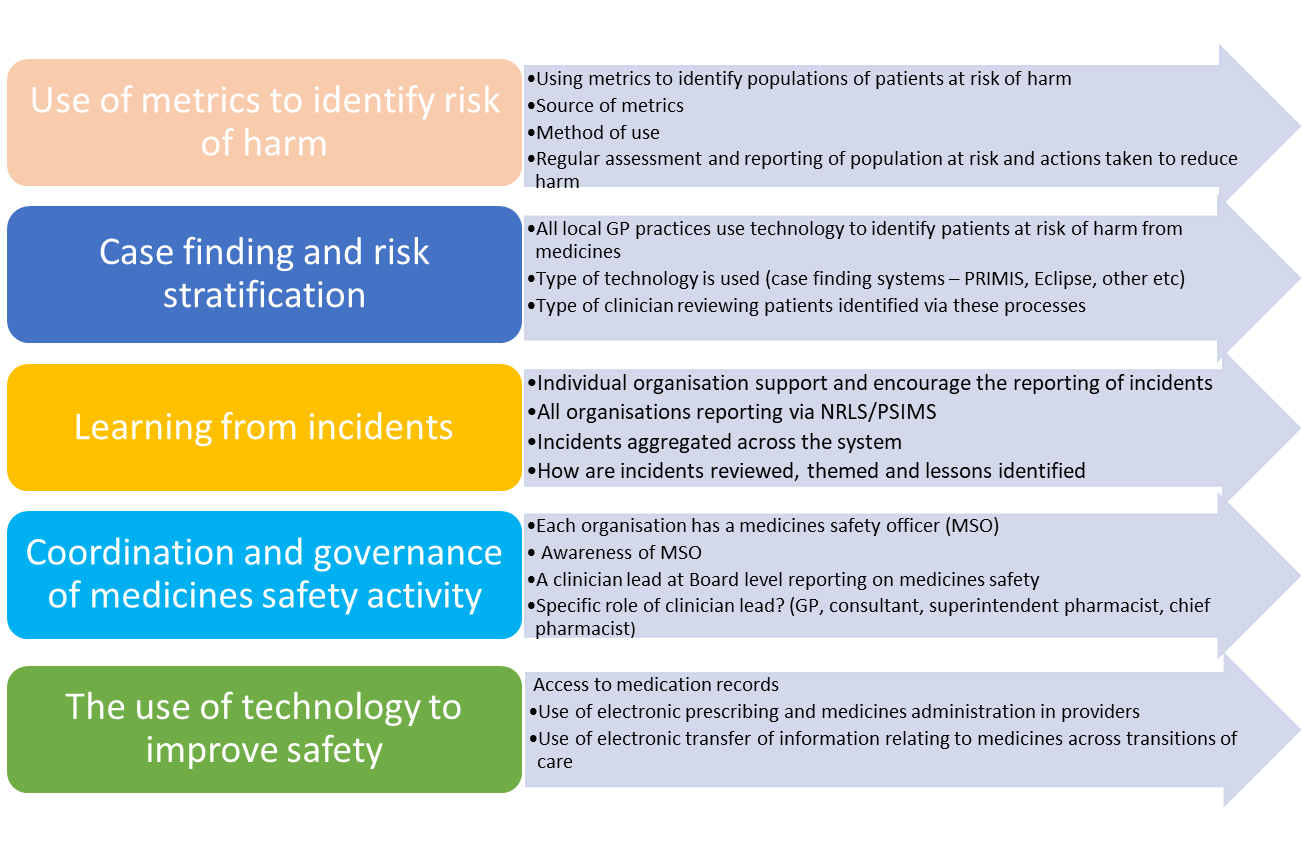 System approach to medicines safety
Proposing best practice in medicines governance
7
Overarching lessons
Multi-disciplinary approach
Engage with patients
Be pro-active in searching for and mitigating risks and issues
Use data to measure harm, risk and impact of change where possible
Ensure there is a structure in place to escalate 
Regularly and clearly communicate
Learn from those who are making good  progress





Medicines Information is well placed and well versed to be central to the management of risk and assurance of safety relating to medicines
8
Thank you for listeningAny Questions???
Get in contact


rcattell@nhs.net		         @RichardCattell1
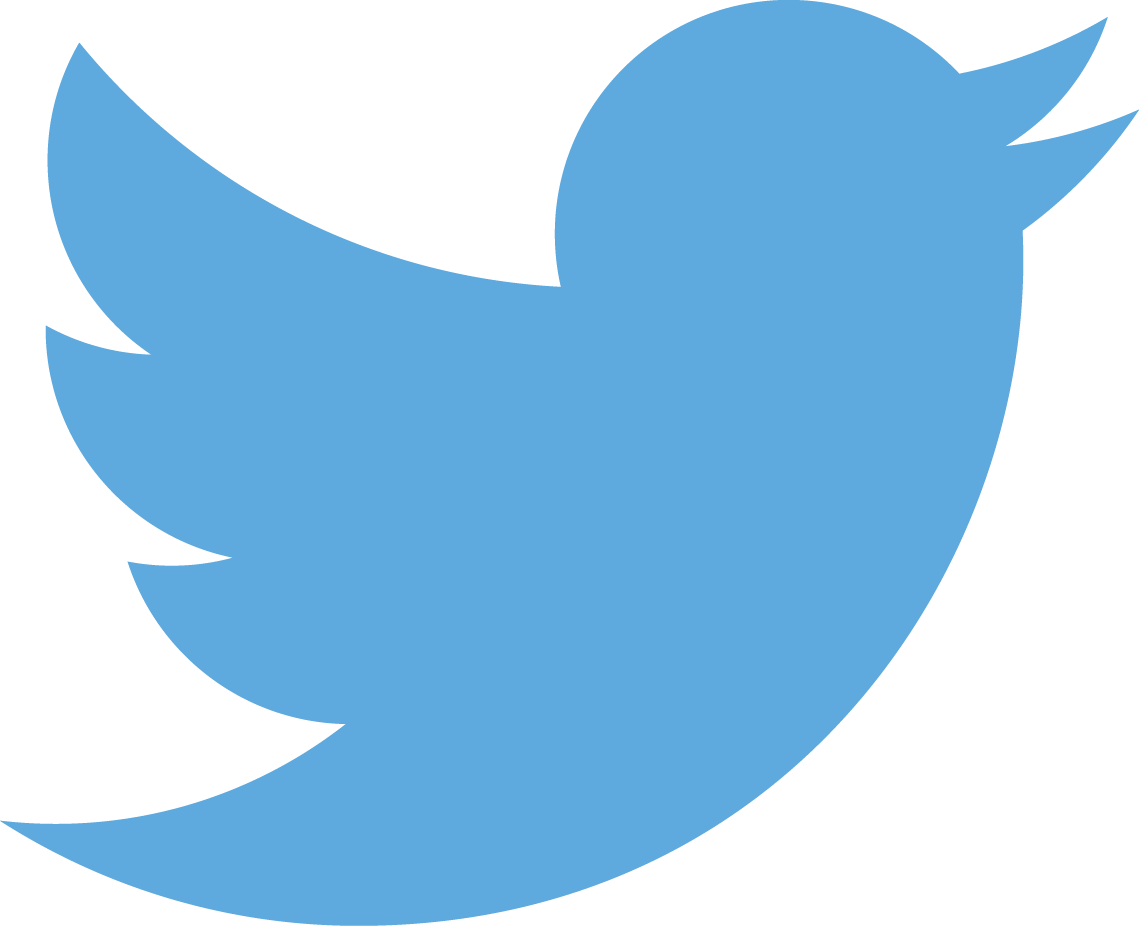 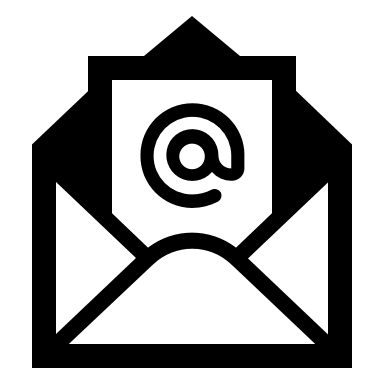